ЧИСТОГОВОРКИ
 ДЛЯ АВТОМАТИЗАЦИИ ЗВУКОВ
Учитель-логопед                                                                                                            М.В.Мартынова
2015
Сы – сы – сы – 
у дяди Саши длинные усы
Сэ – сэ – сэ – машина мчится по шоссе
Ся – ся – ся – любит спорт семья вся
Сю – сю – сю – съел я кашу всю
Си – си – си – 
сено кроликам коси
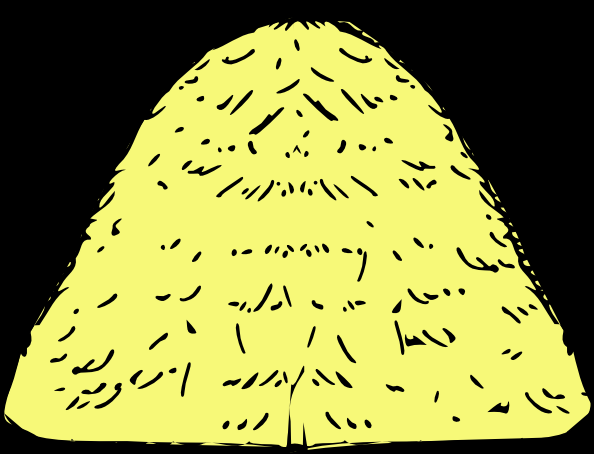 Сё – сё – сё – закончил дело, скажи: «Всё»
ВСЁ!!!